MySECO Spouse Registration Process
Screen Captures
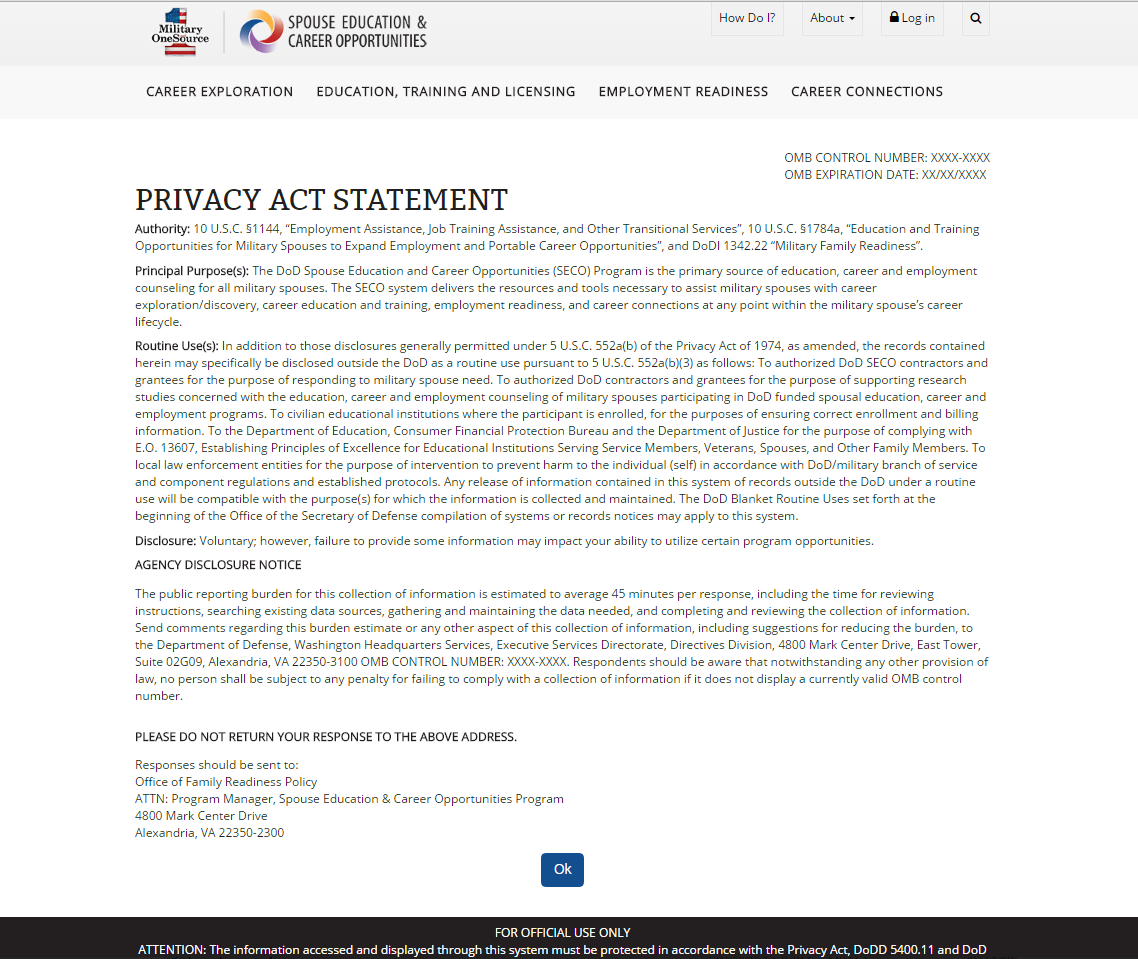 DS Logon
Spouse Registration Welcome Page
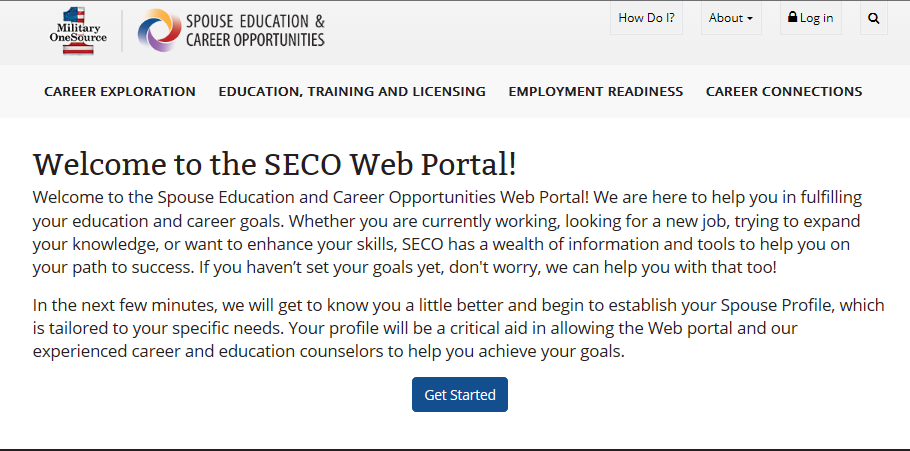 Spouse Registration Profile Information PageStep 1 of 5
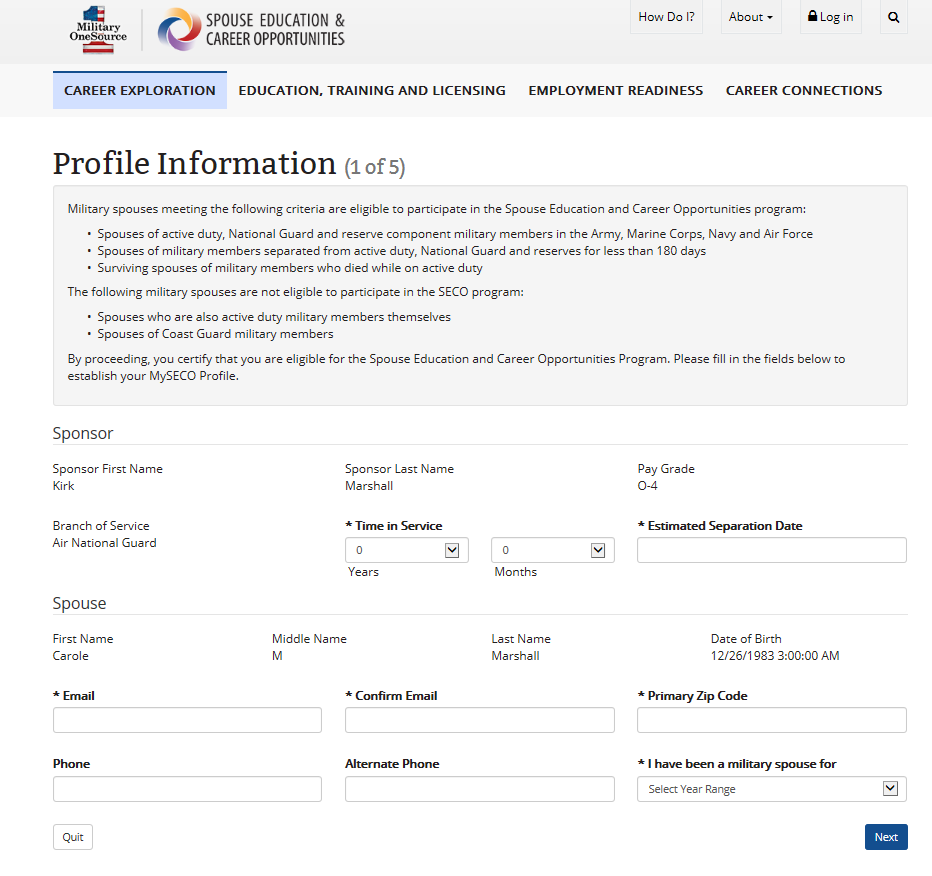 Spouse Registration Your Background PageStep 2 of 5
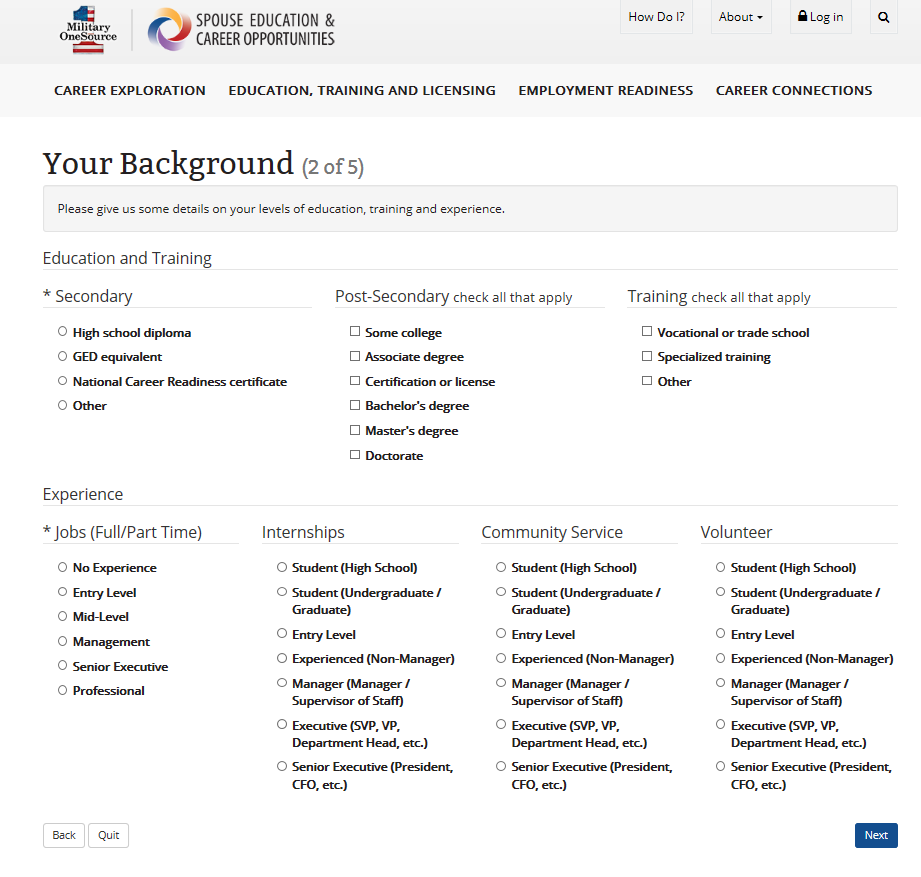 Spouse Registration Industry and Occupation Preferences PageStep 3 of 5
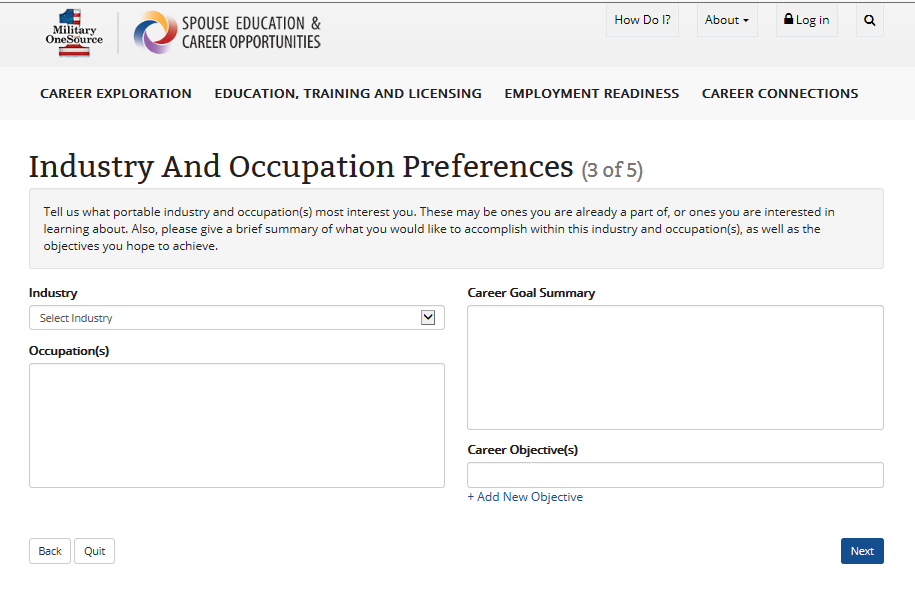 Spouse Registration Identify the Spouses You Relate to Most PageStep 4 of 5
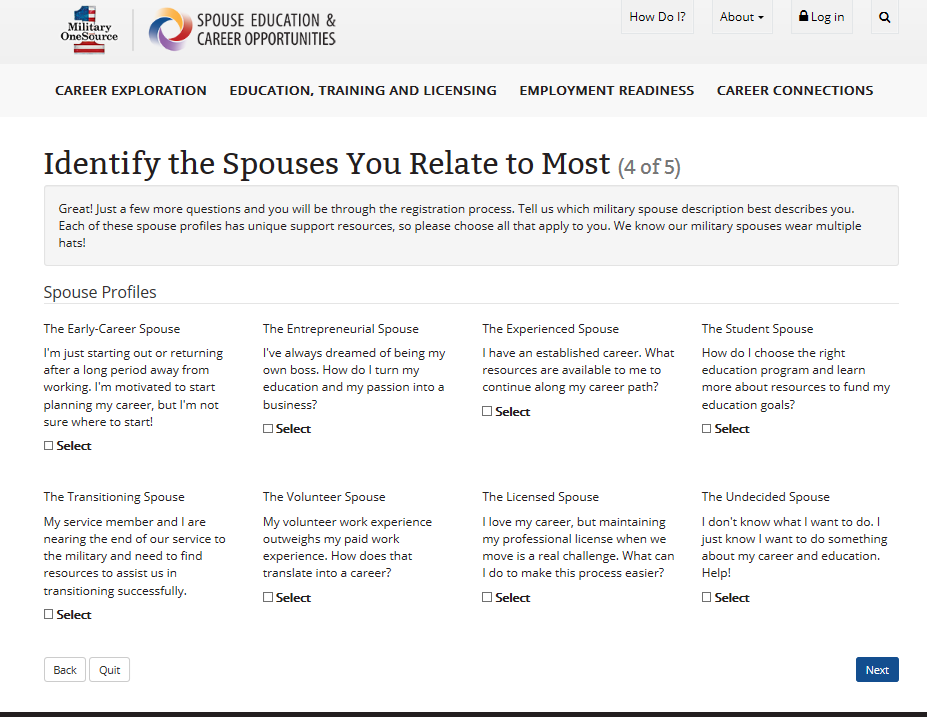 Spouse Registration Lifecycle Stages PageStep 5 of 5
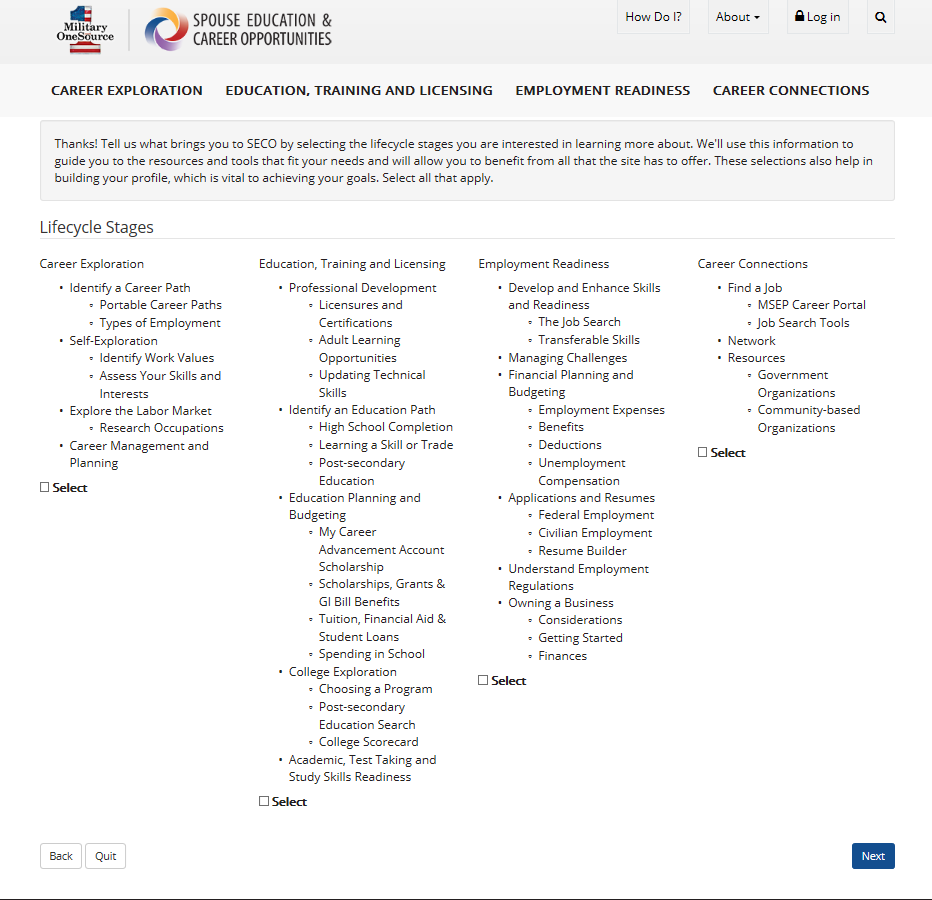 Spouse Registration Congratulations PageEnd of Registration
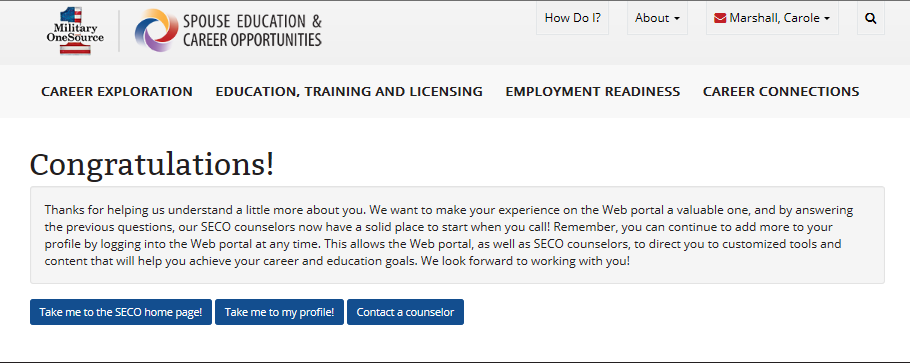 Spouse Registration MySECO Profile Page of Registered New User
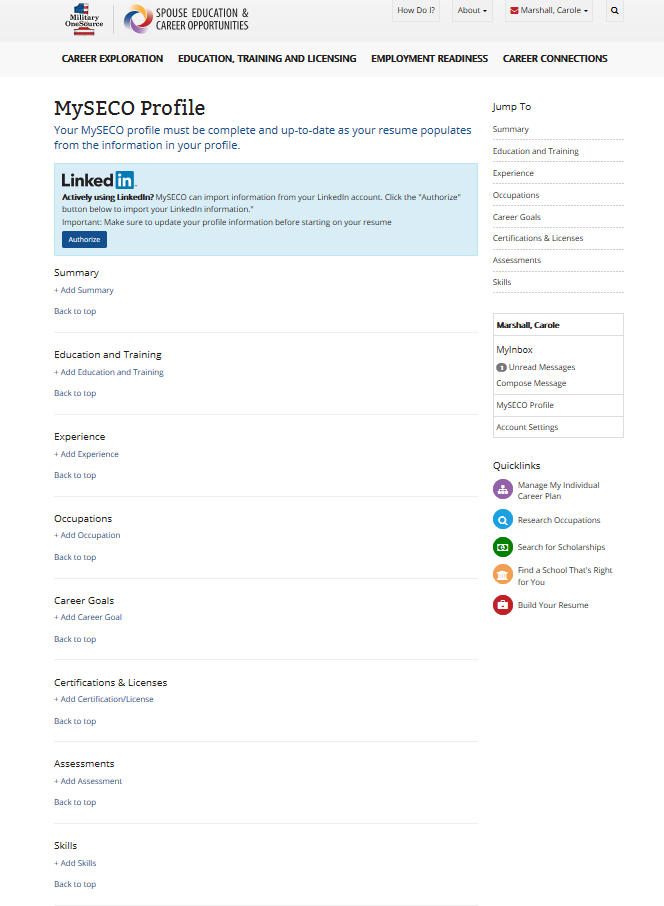 Spouse Account Settings Registered New User
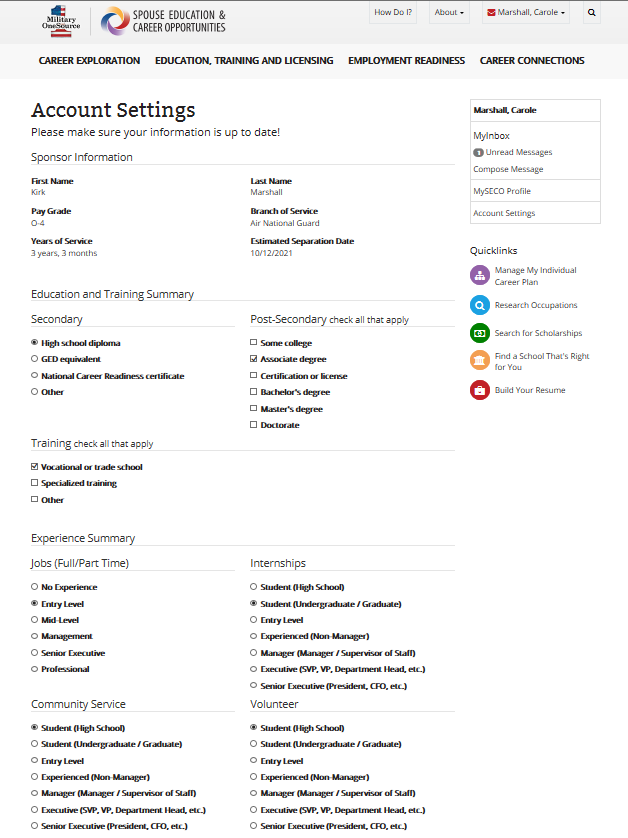 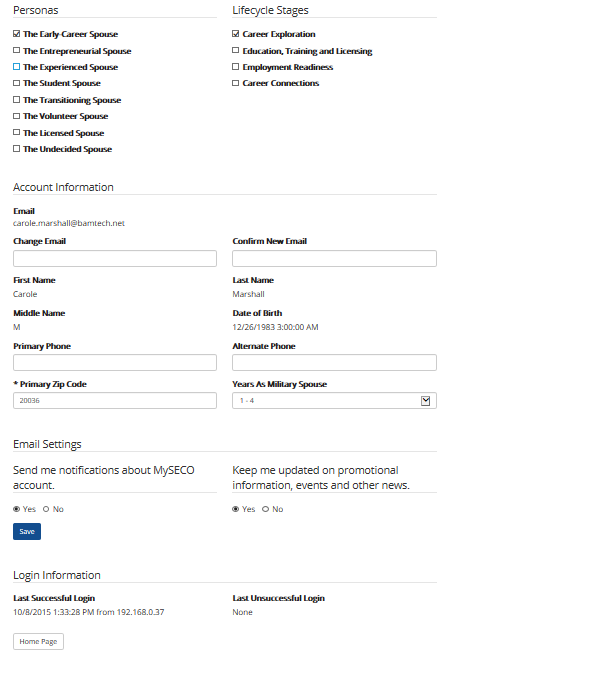